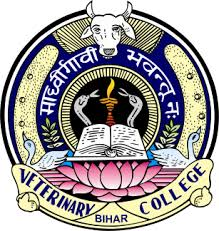 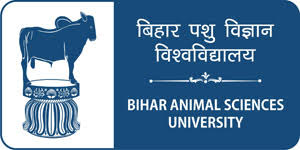 LPT 602: MEAT PROCESSING , PACKAGING, QUALITY CONTROL AND MARKETING
Date of lecture: 21/12/2020
Unit III: Meat adulteration and substitution (Part IV)
By:
Dr. R. K. Jaiswal
Asstt. Prof.-cum-Jr. Scientist
Dept. of LPT
Bihar Veterinary College
Bihar Animal Sciences University
Patna-800014 (Bihar)
ELECTROPHORETIC METHODS
Agar gel electrophoresis
Starch gel electrophoresis
Polyacrylamide gel electrophoresis
Sodium dodecyl sulfate polyacrylamide gel electrophoresis
Iso-electric focussing
Agar gel electrophoresis
Electrophoretic separation of proteins on the basis of mobility of proteins in a supporting gel of agarose at a constant pH and electrical field is termed as Agar gel electrophoresis.
Counter Immuno Electrophoresis (CIE)
The principle of this technique is very similar to agar gel immunodiffusion.
The diffusion of antigen and antibody is facilitated by the application of a low voltage current. 
Further, the endosmosis created by the agar gel changes the charge of g -globulins and moves them towards cathode.
The meat proteins moving towards anode provide immunoprecipitate with homologous g -globulin at the point of equivalence.
Polyacrylamide gel electrophoresis (PAGE)
Polyacrylamide gels are prepared using acrylamide and bis which provides cross linking between the polymerized long chains of acrylamide.
The separation of proteins on the basis of their mobility in a polyacrylamide gel is comparatively better since the resolution of different proteins are optimum. 
Polyacrylamide gel electrophoresis also requires a constant pH and electrical field to provide high resolution of protein.
Iso-electric focussing (IEF)
It is an electrophoretic technique which utilizes the charge at the surface of the protein to drive it through a gradient gel.
The pH gradient is setup by polyacrylamide compounds, the ampholytes.
The proteins applied on to the gel reach a point where the surface charges becomes neutral at their iso electric point